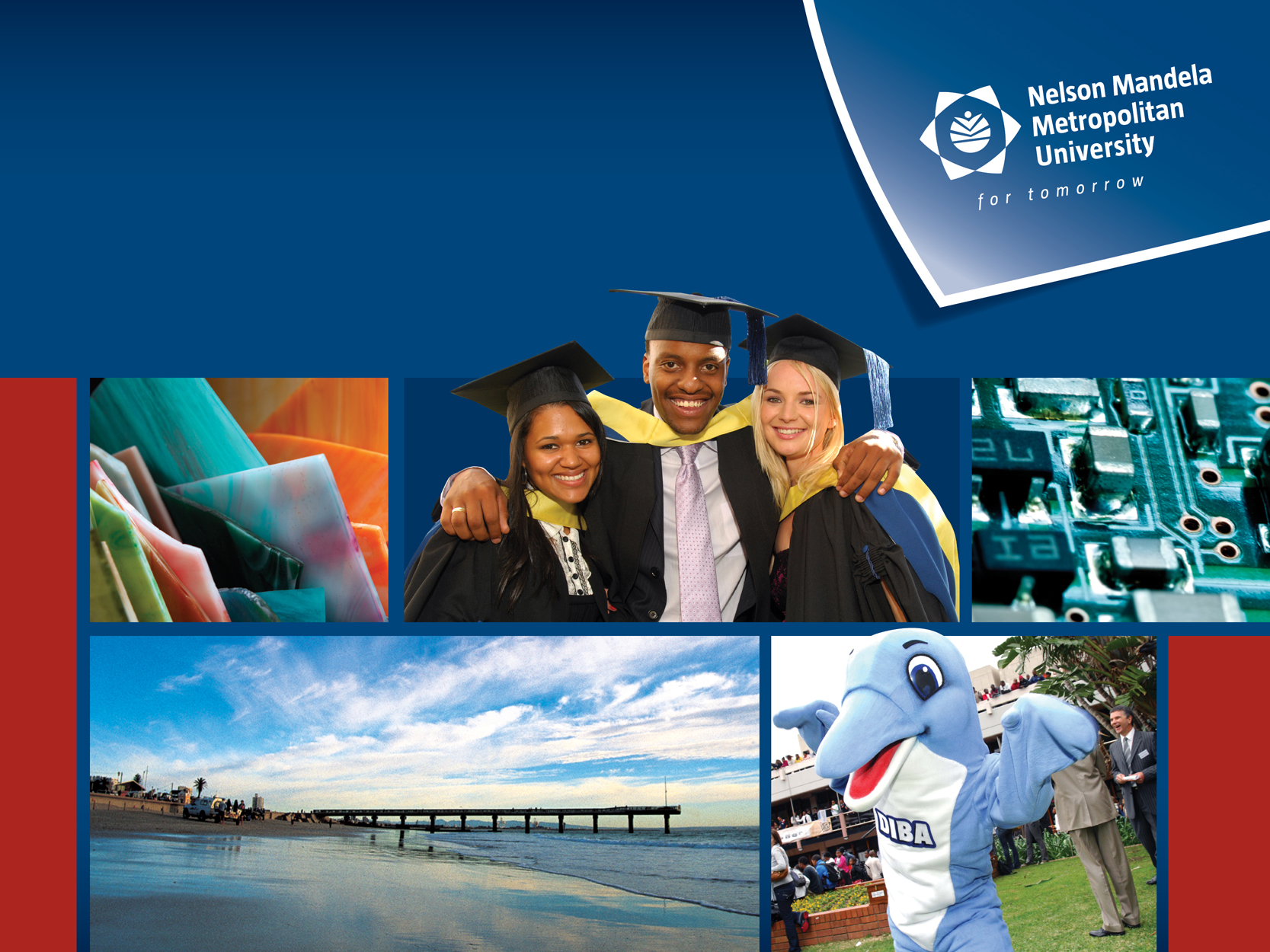 ENTERING A REFERENCE IN ENDNOTE
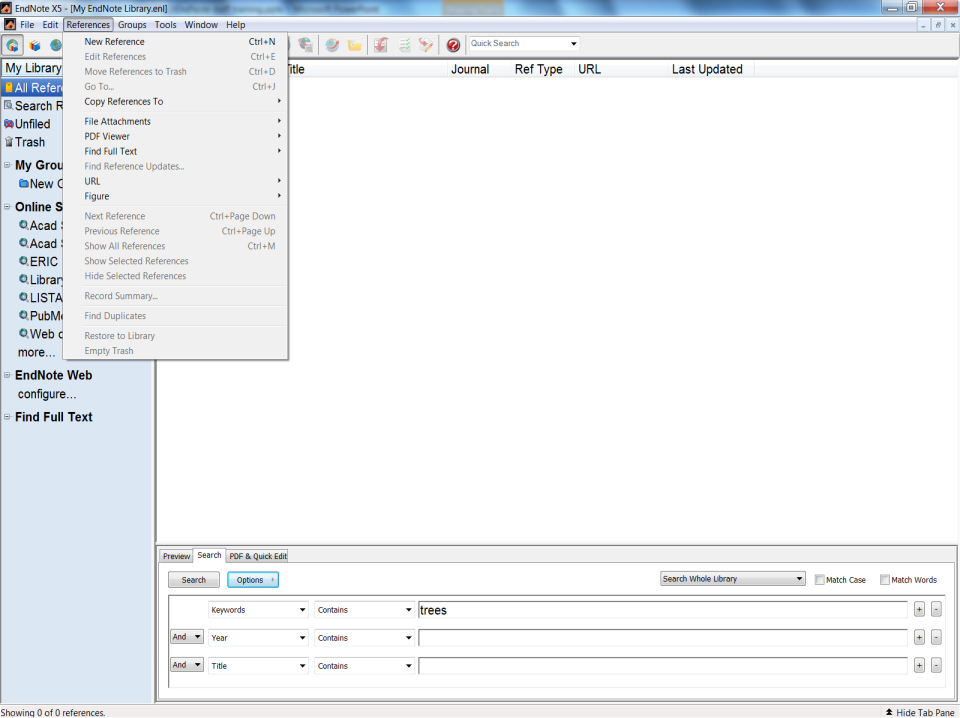 Click on the References tab, and then from the References
menu, select New Reference to display an empty Reference
window.
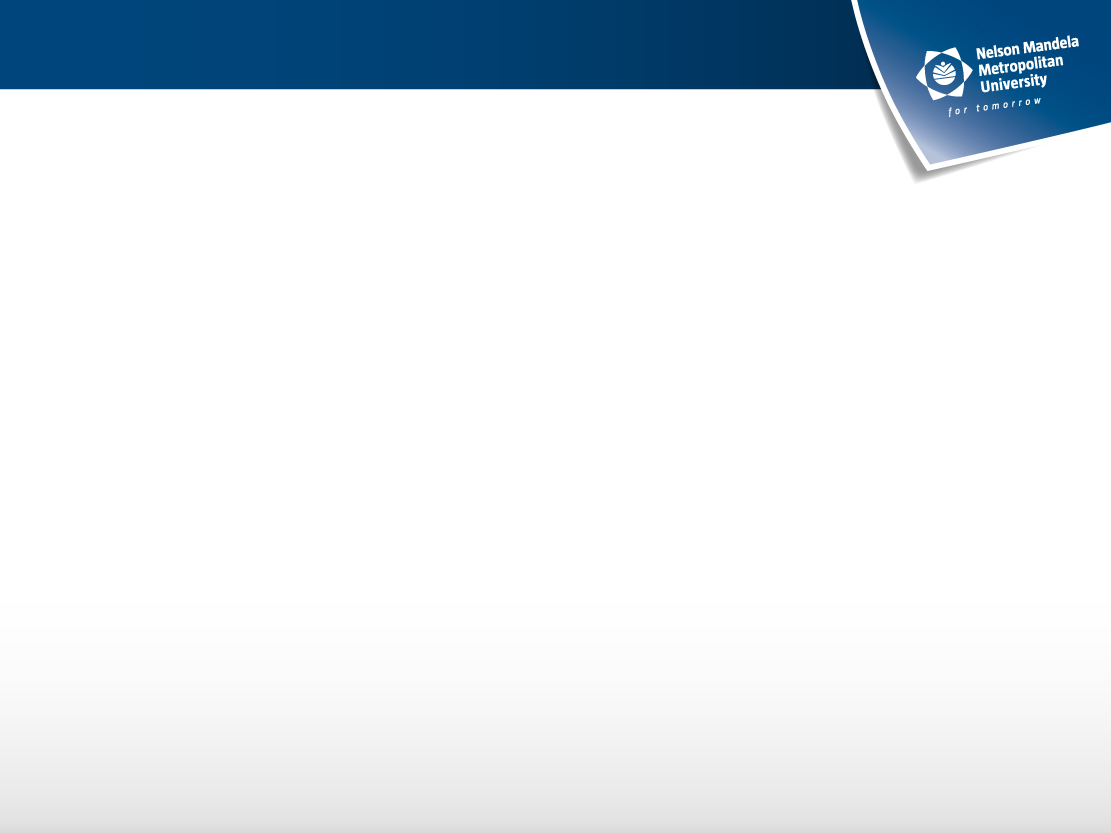 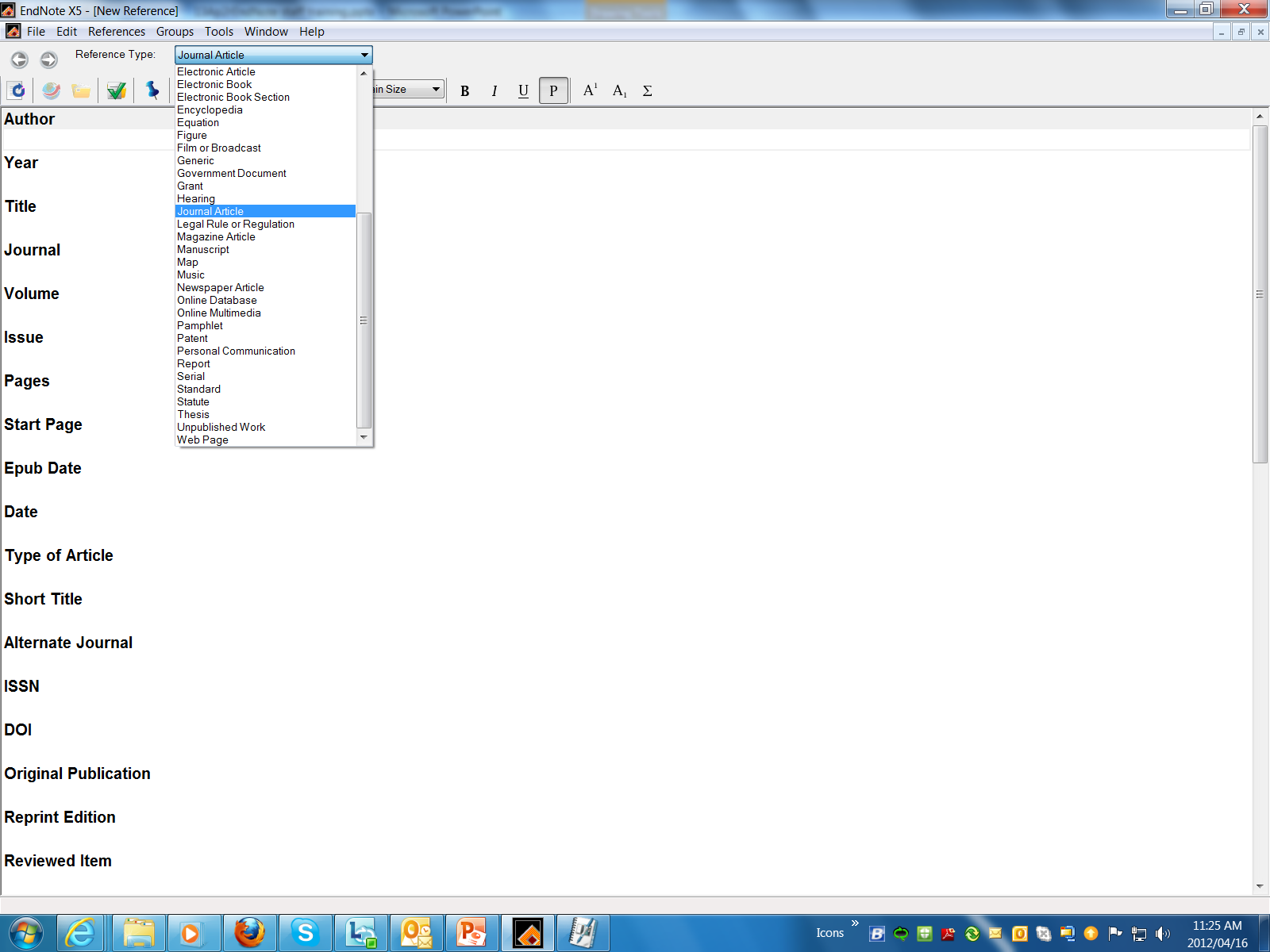 New references appear as Journal Article (unless you
change the default setting).
Select the Book reference type from the Reference Type menu.
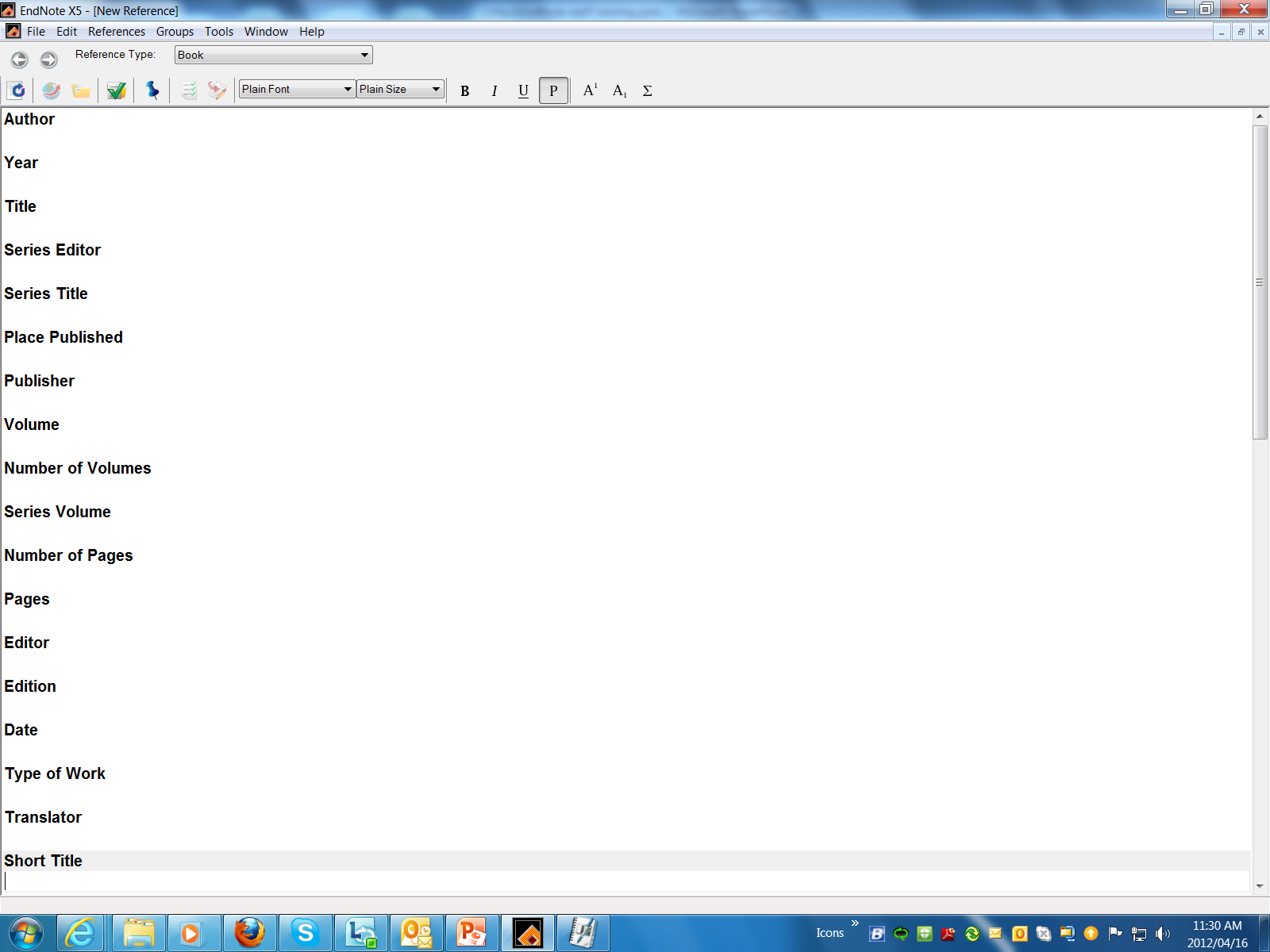 Notice that the Field list changes to reflect the type of
bibliographic information you would record for a book.
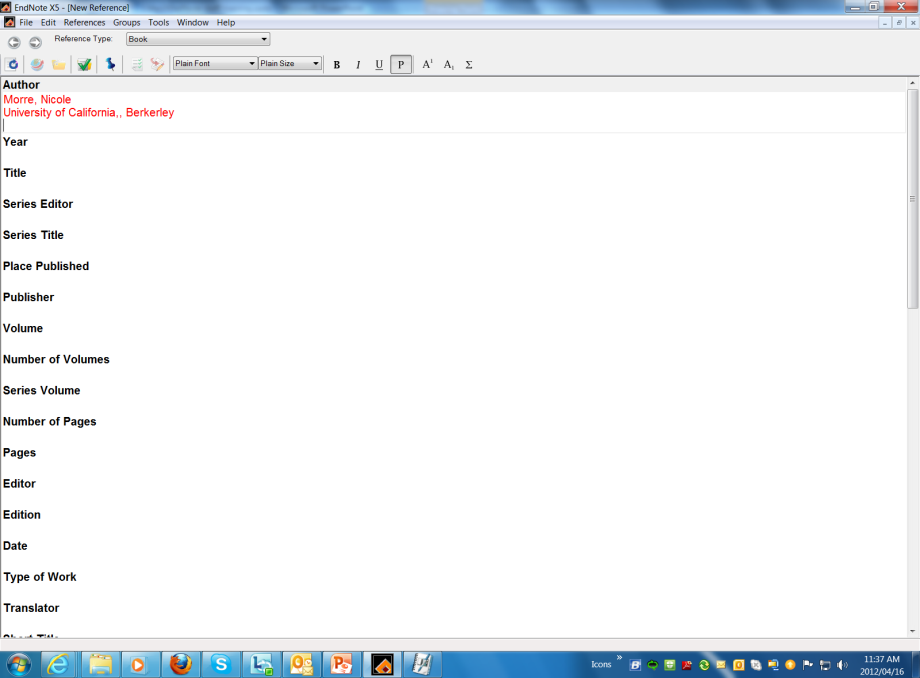 Enter the author’s name, but with the surname first. Click “Enter”
When entering corporate authors, put a comma after the name:
Apple Computer Inc.,
South Africa. Dept. of Housing,
This ensures that the entire name is treated as a first name, so no name manipulation will be applied.
If your corporate author name includes a comma in the name itself, use two commas in place of the first comma:
Press Tab to accept the author name and move to the Year.
To add a PDF file to the reference
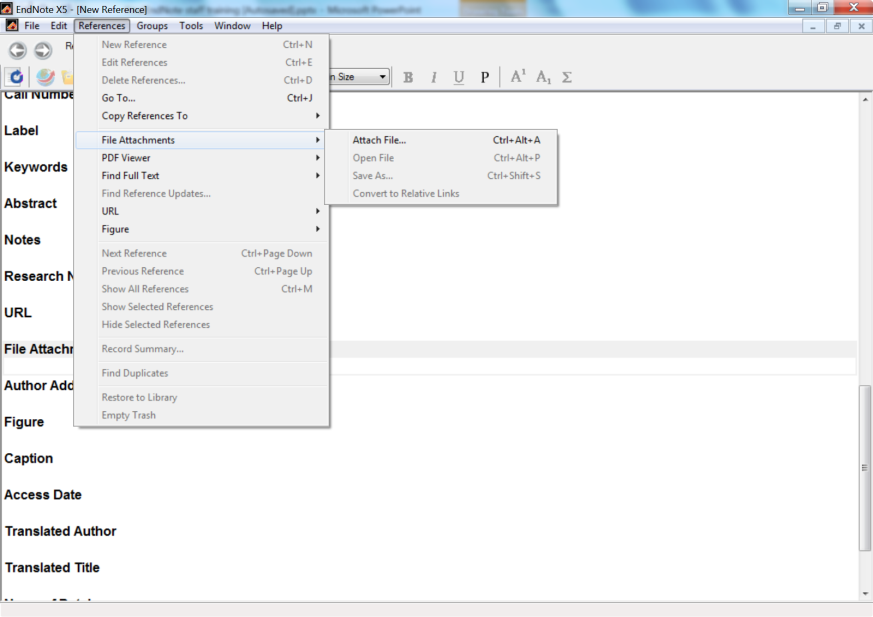 From Reference Menu, select File Attachments and then attach File
Scroll to File Attachment field
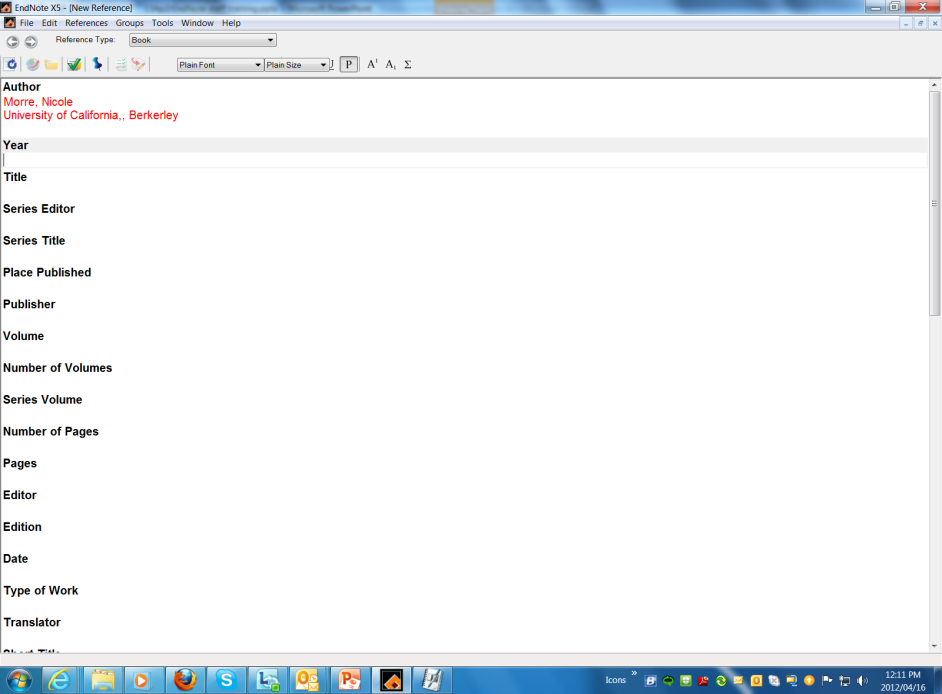 Save your work and click here to close the Reference Window.
Continue entering the reference. No extra punctuation (such as parentheses around the year) or text styles (such as bold or italic) are entered into the reference. 
EndNote adds the necessary punctuation and text
style changes to the references when it creates a
bibliography.
EXPORTING DIRECTLY FROM ONLINE DATABASES TO ENDNOTE
Always use the web browser, Internet Explorer.
EXPORT FROM EBSCOHOST TO ENDNOTE
VIA STUDENT PORTAL
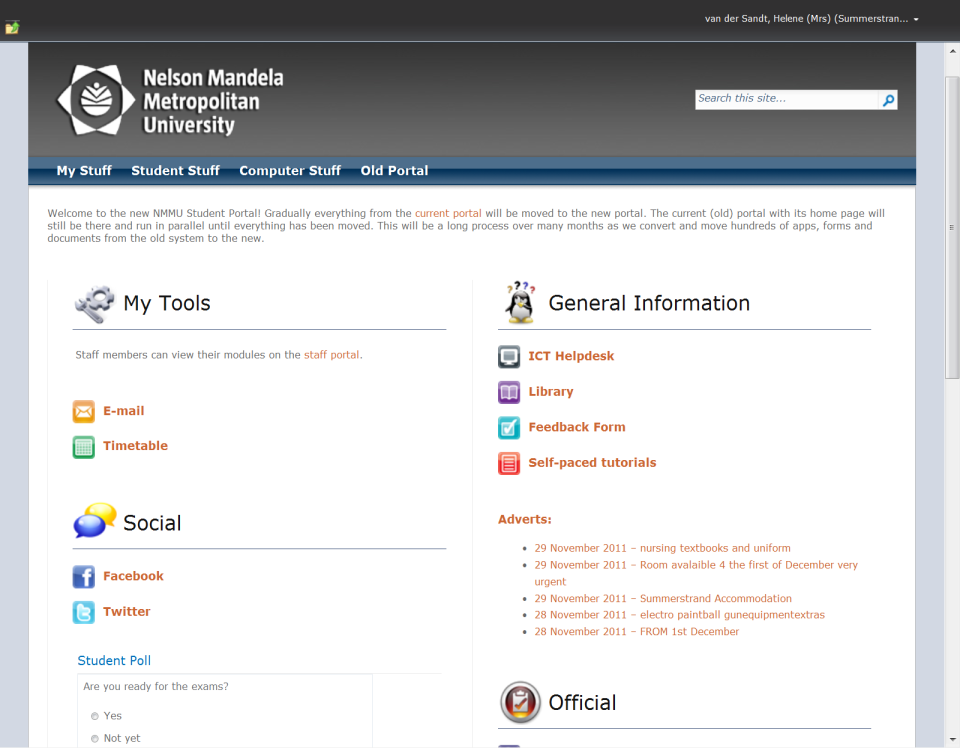 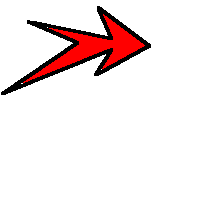 Click on this icon to go to Library web site
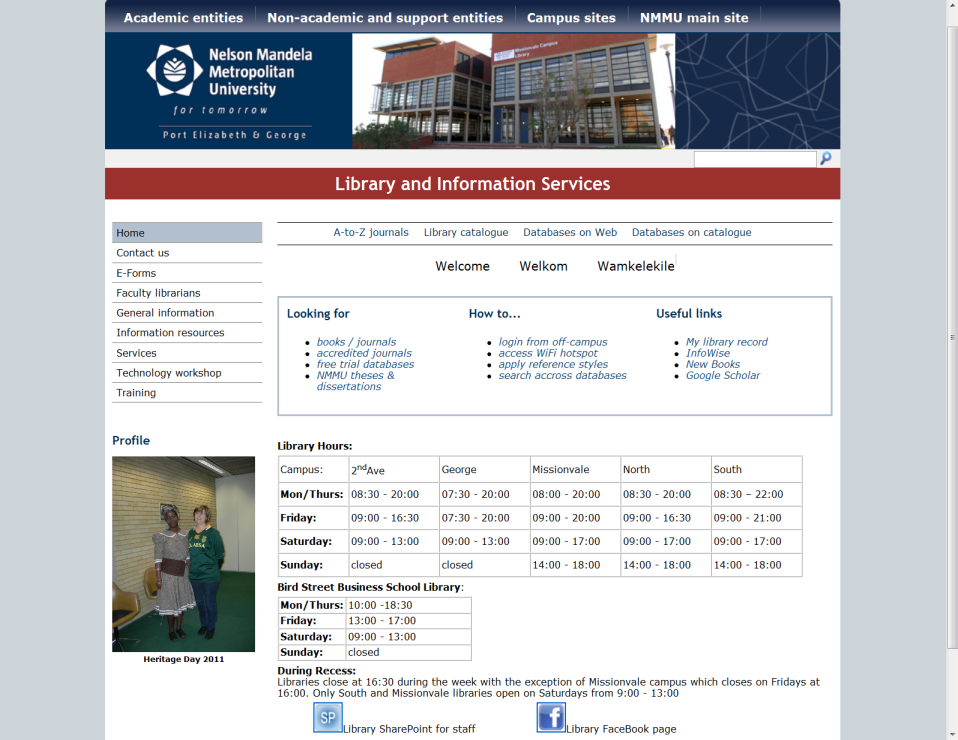 LIBRARY WEB PAGE
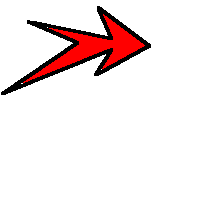 Off campus access: www.nmmu.ac.za/library
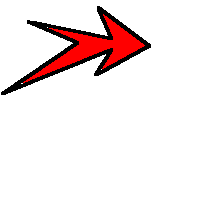 [Speaker Notes: Refer to to the relevant page in the Library Guide with the QR Tag.]
Database Page
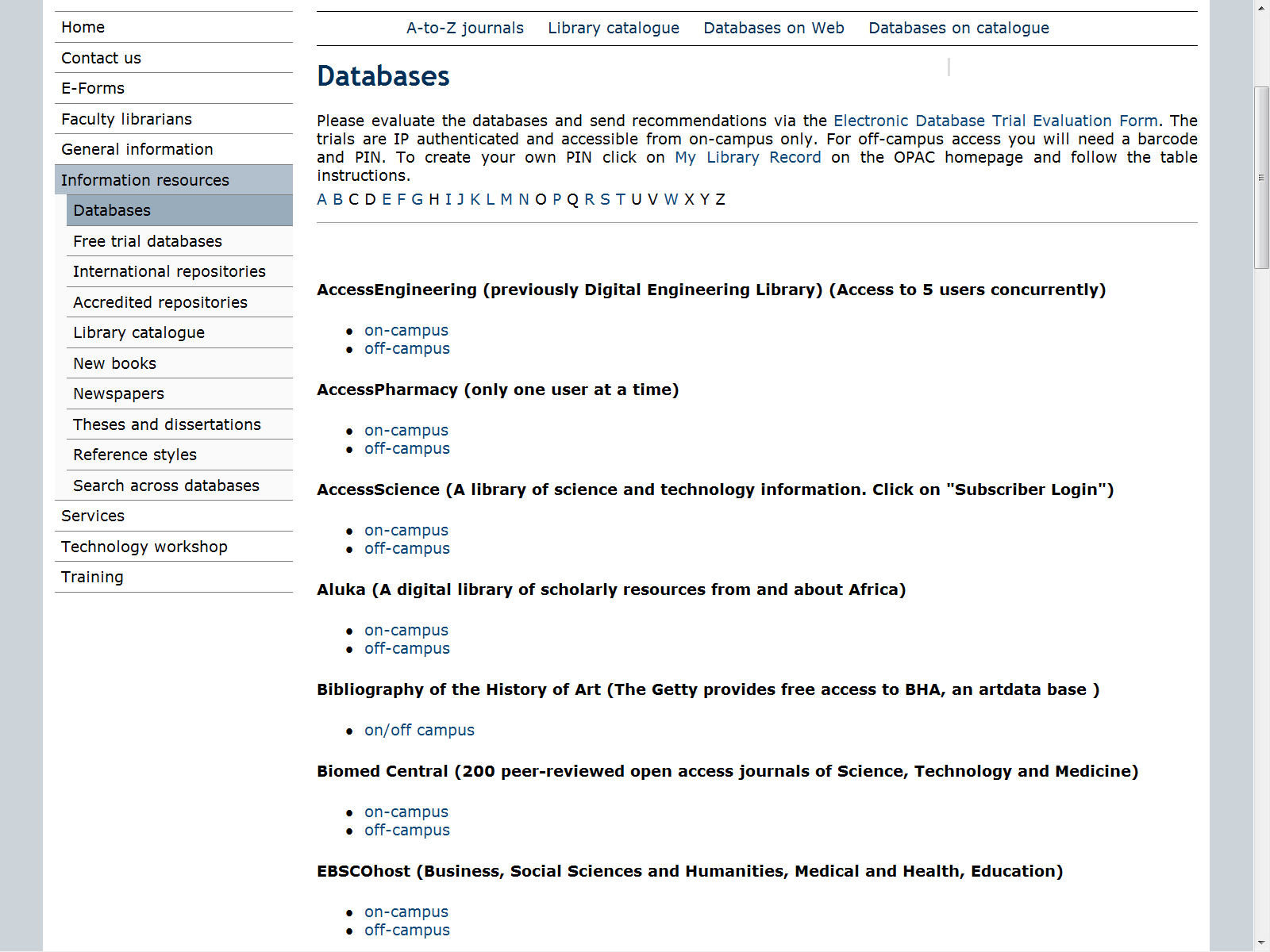 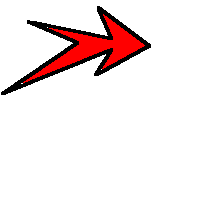 CHOOSING DATABASES
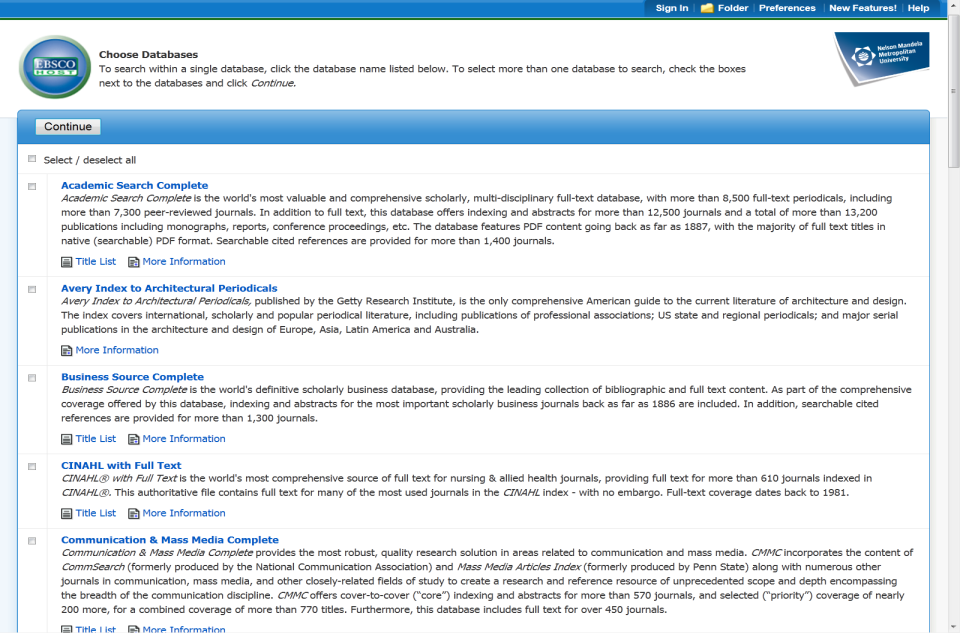 Always select these multi-disciplinary databases:
Academic Search Complete
E-Journals
 MasterFILE Complete

 Also select other databases applicable to your topic 

Click Continue
SEARCHING EBSCOHOST
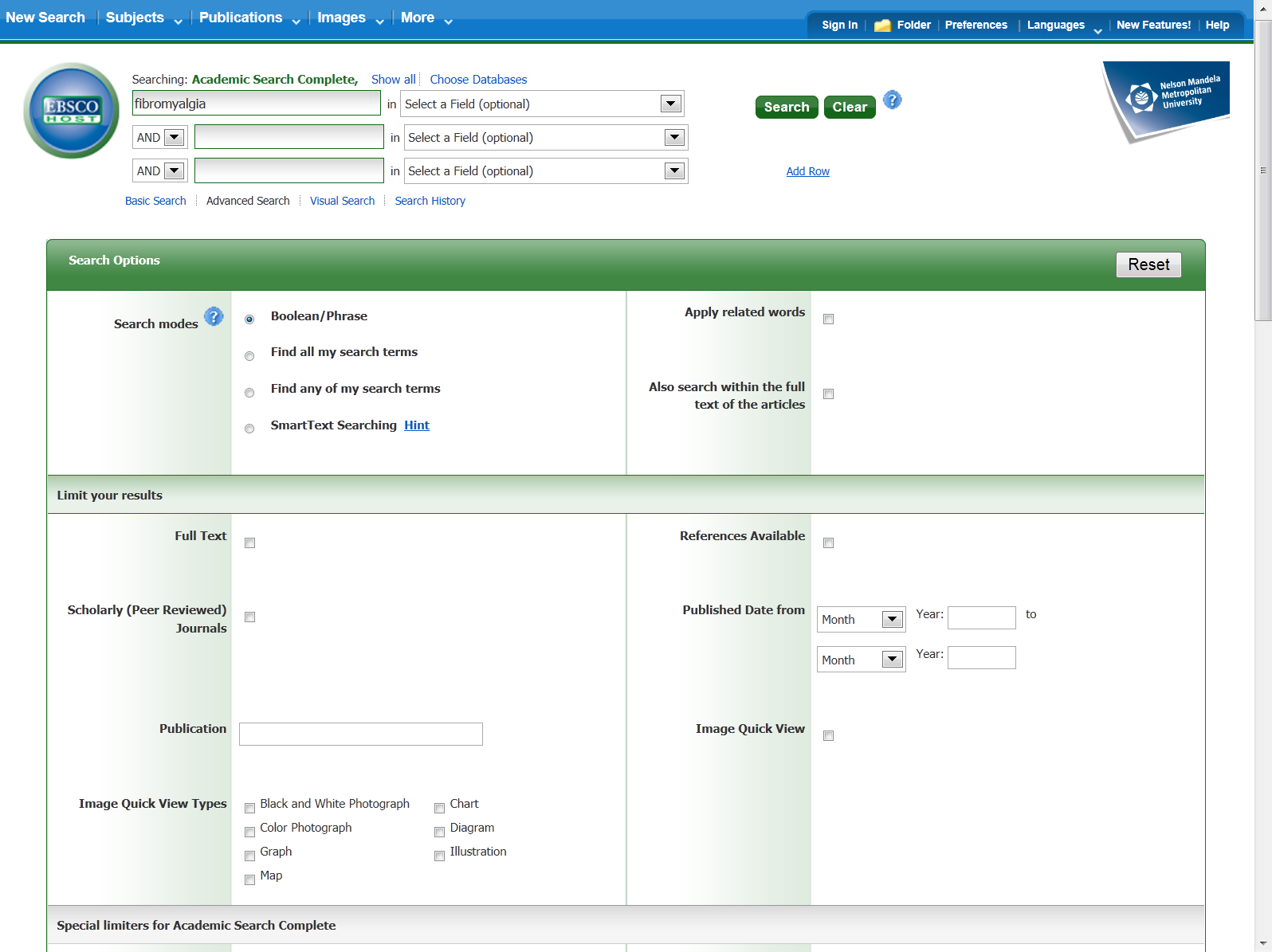 Type keywords in search boxes.
You can also select certain fields.
You can also limit your search, e.g. full text, date, peer reviewed
EBSCOHOST SEARCH RESULTS PAGE
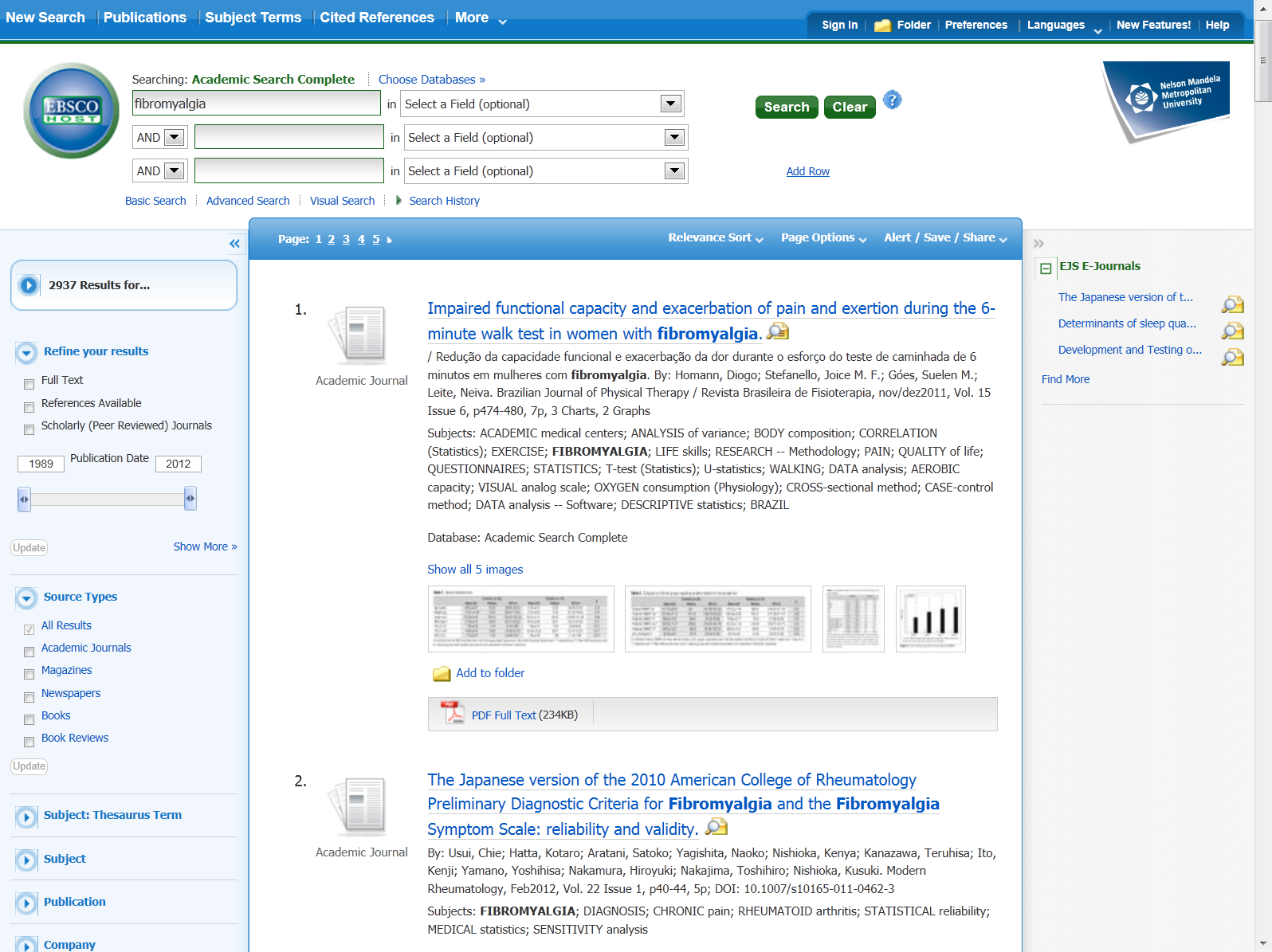 Click on Folder to view selected articles
Add relevant articles to Folder
EBSCOHOST FOLDER PAGE
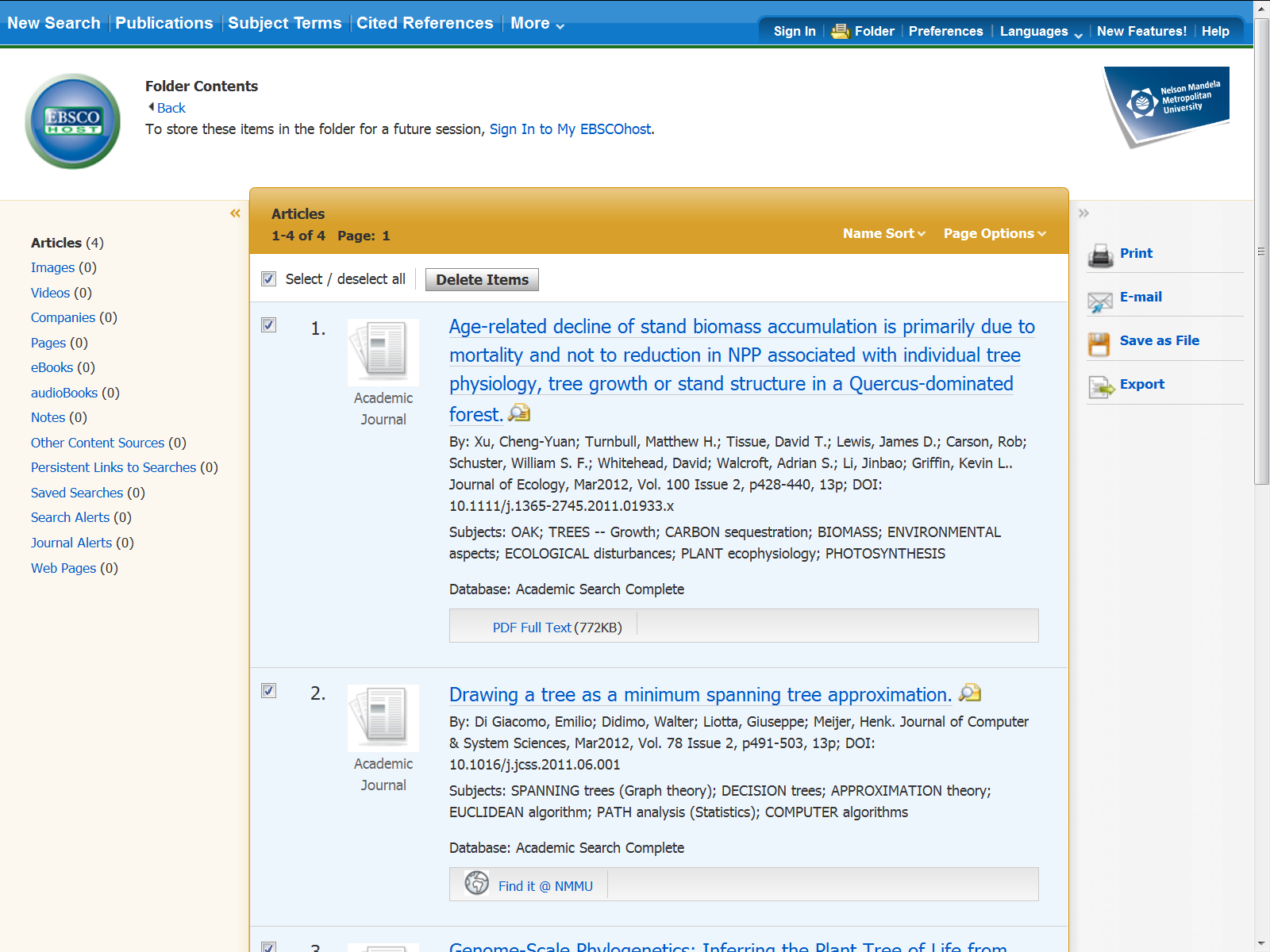 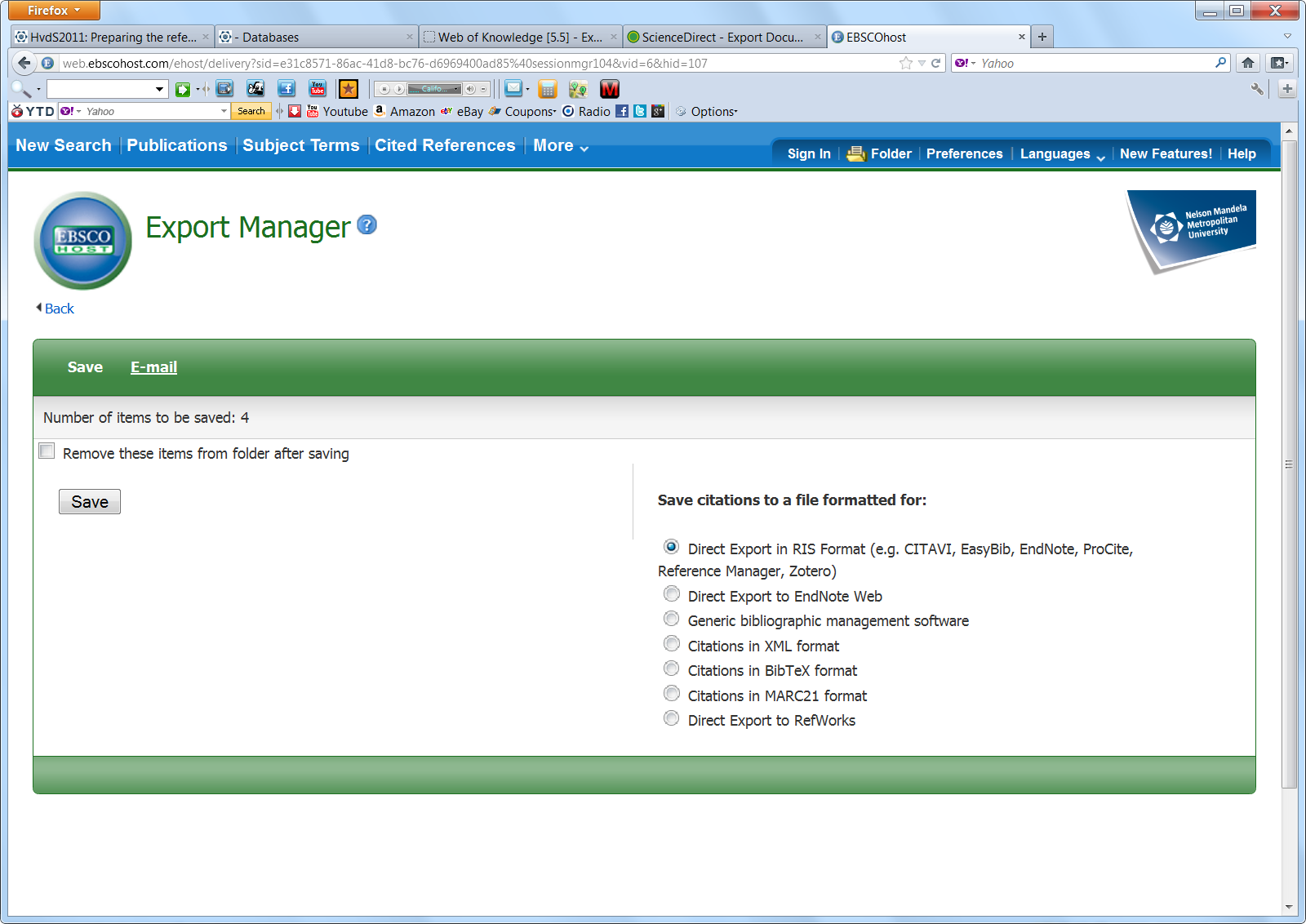 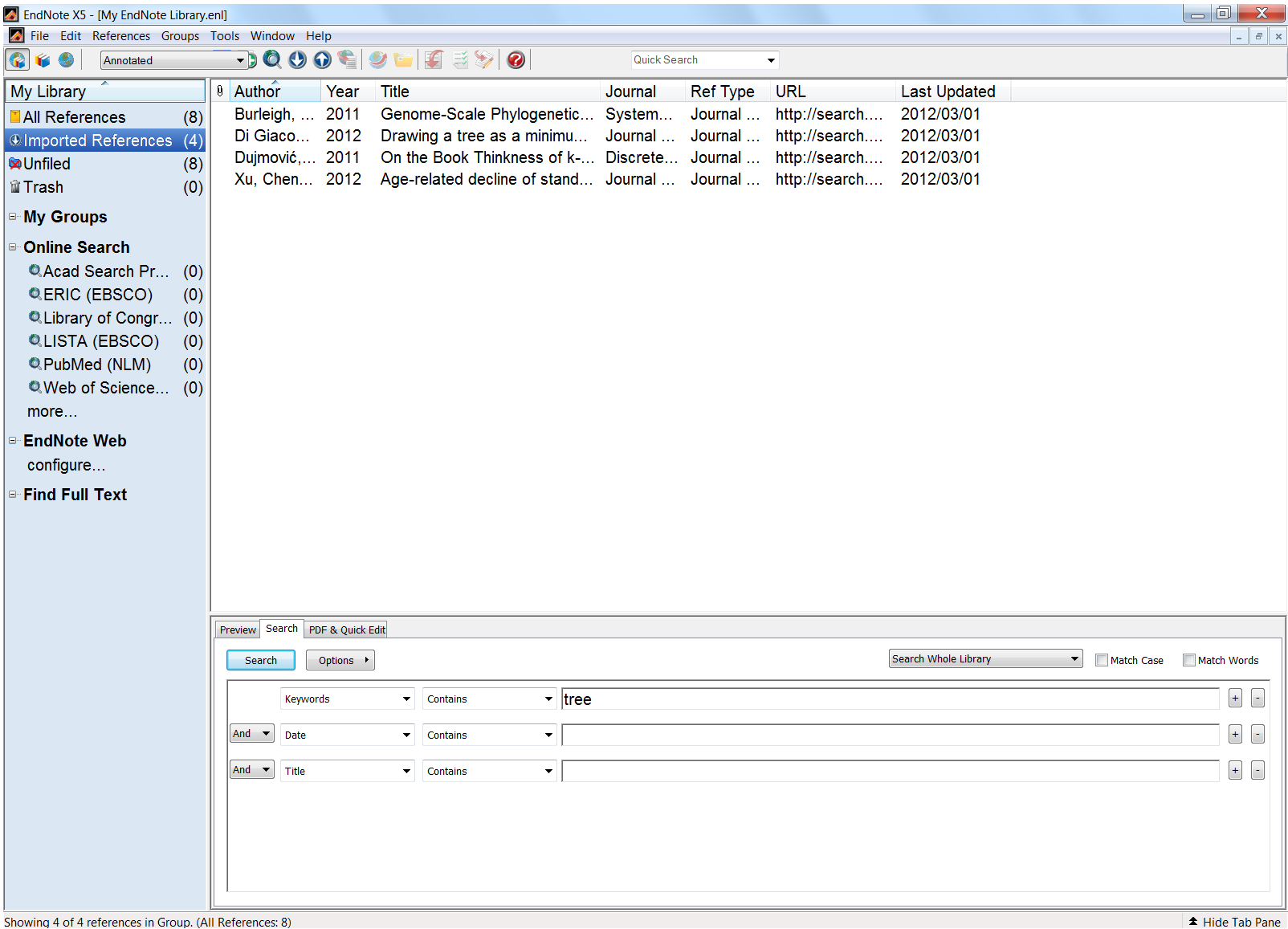 Imported references from EbscoHost
EXPORTING FROM GOOGLE SCHOLAR TO ENDNOTE
ACCESS TO GOOGLE SCHOLAR TO LIBRARY PAGE
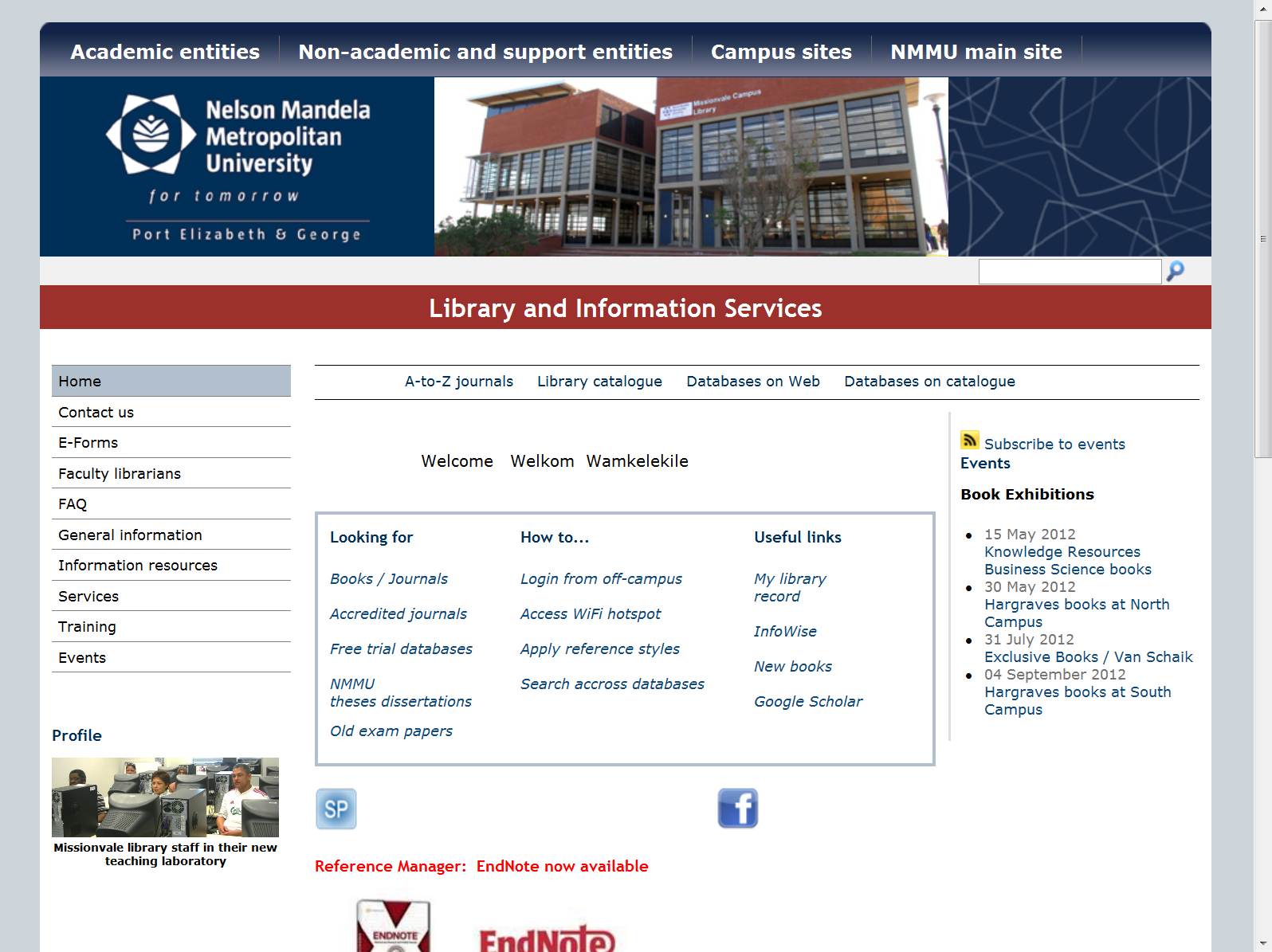 CHANGE SETTINGS
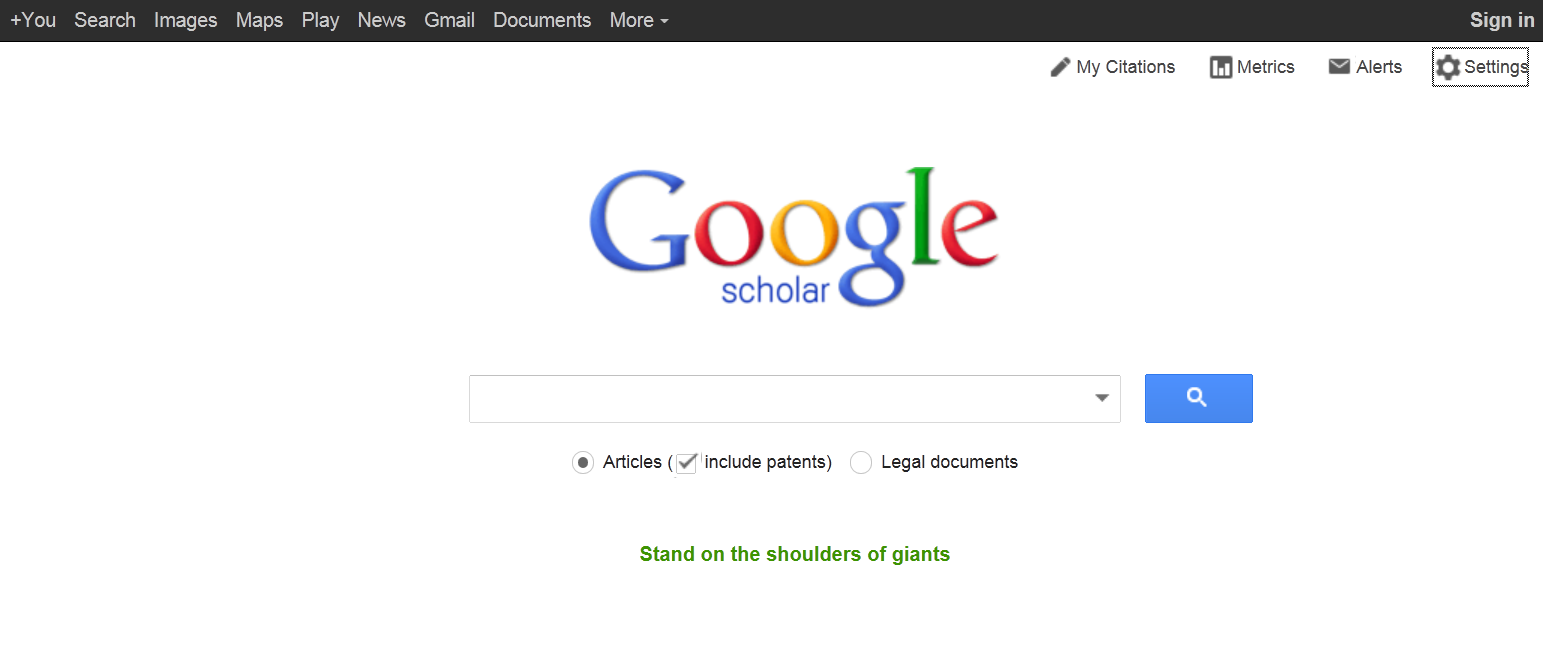 Change Bibliography manager to EndNote
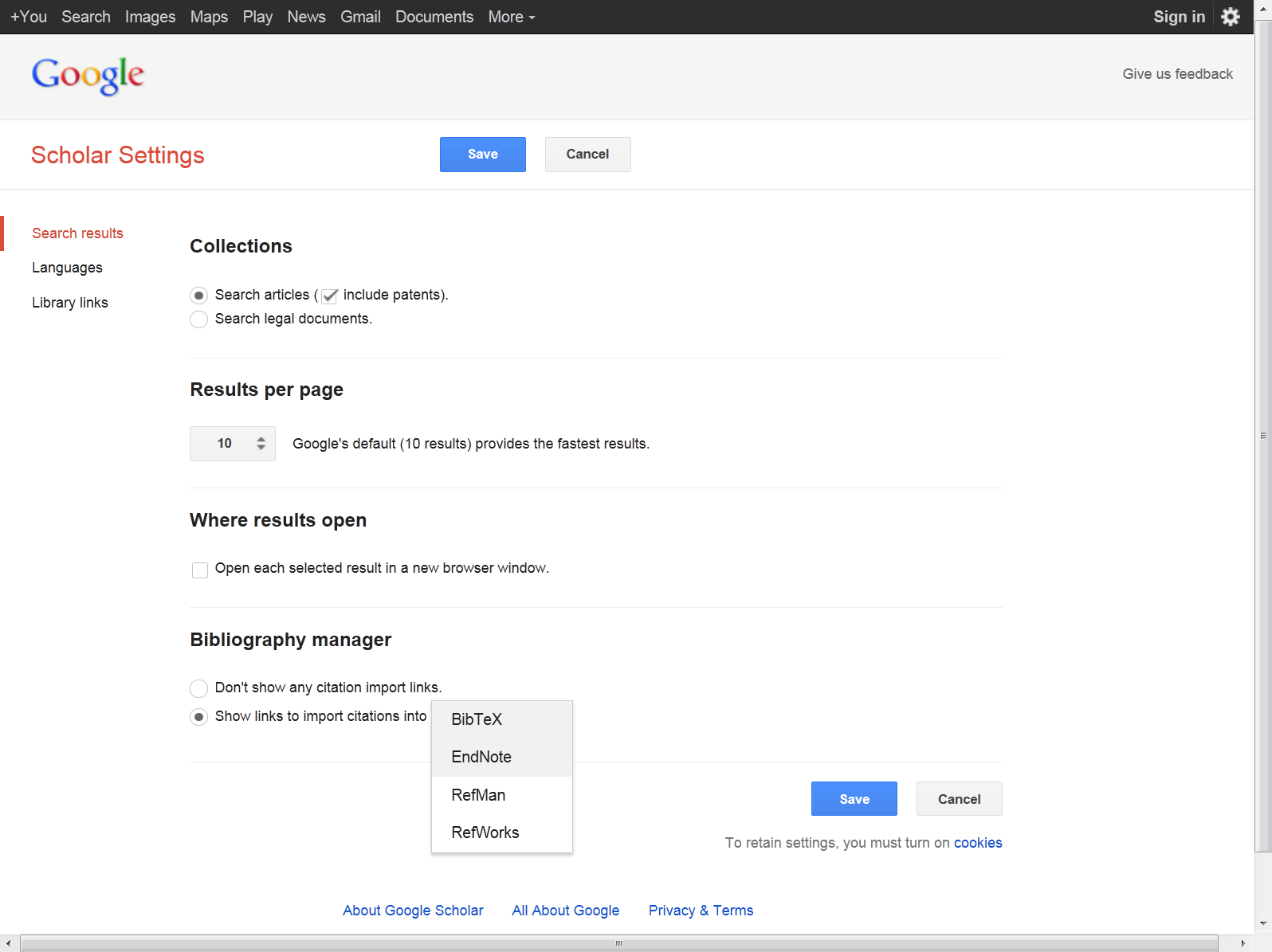 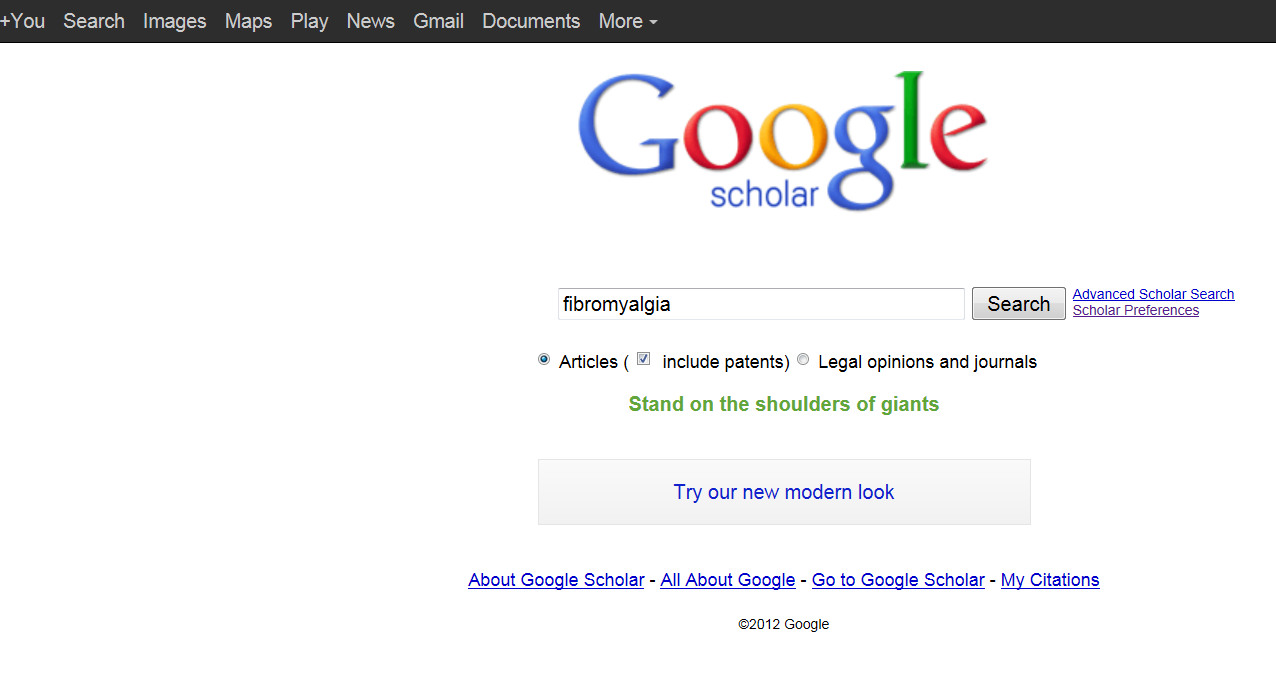 Type in keyword(s) in search box and click Search
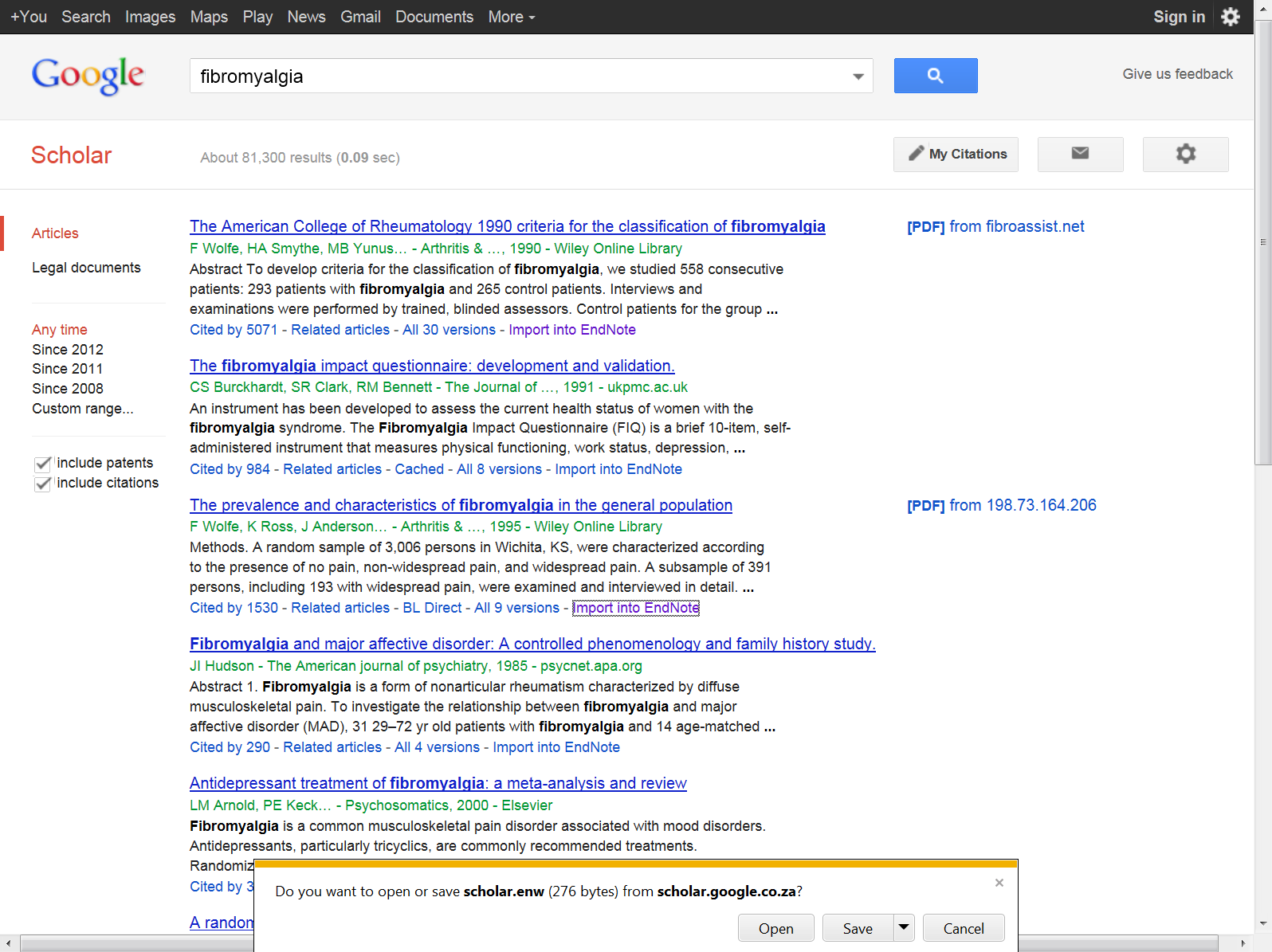 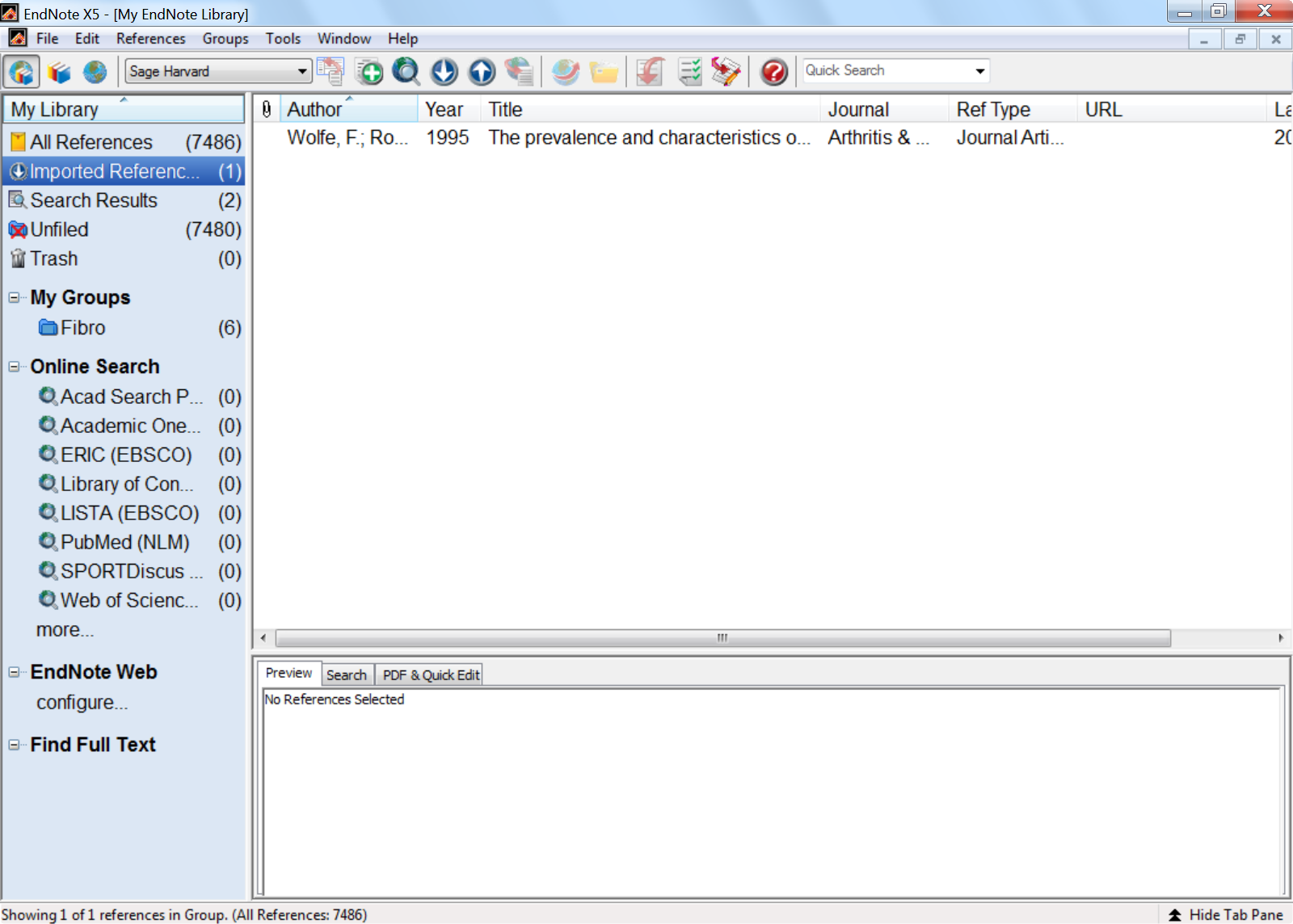 Imported reference from Google Scholar
EXPORT FROM  SCIENCEDIRECT TO ENDNOTE
SCIENCEDIRECT SEARCH RESULTS
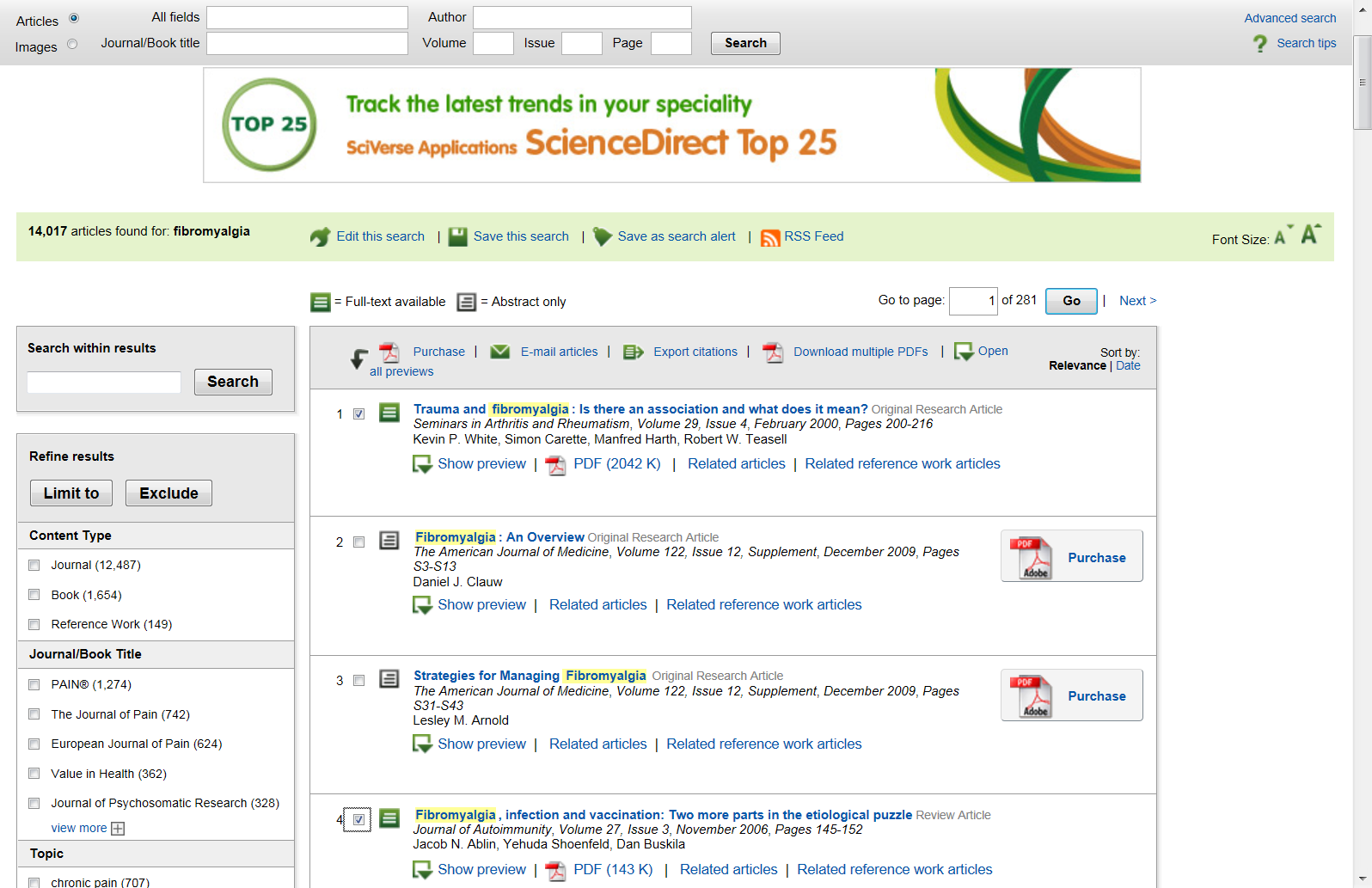 Select relevant articles
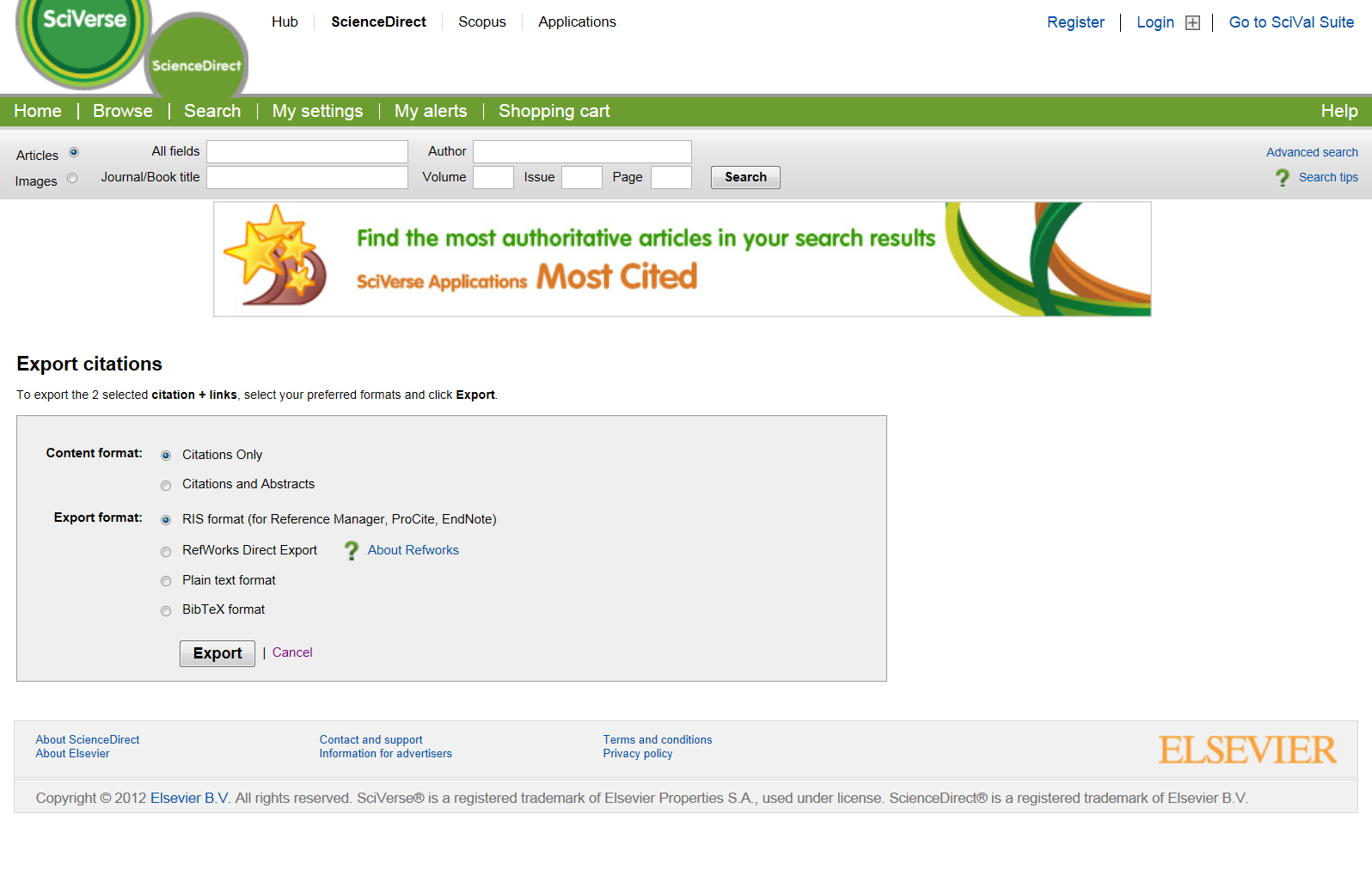 EXPORT FROM ISI WEB OF SCIENCE TO ENDNOTE
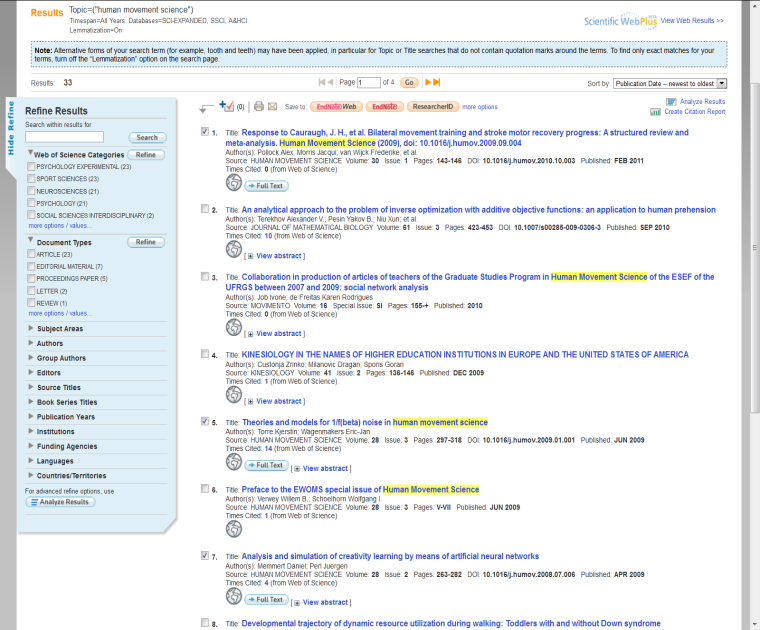 Select relevant articles
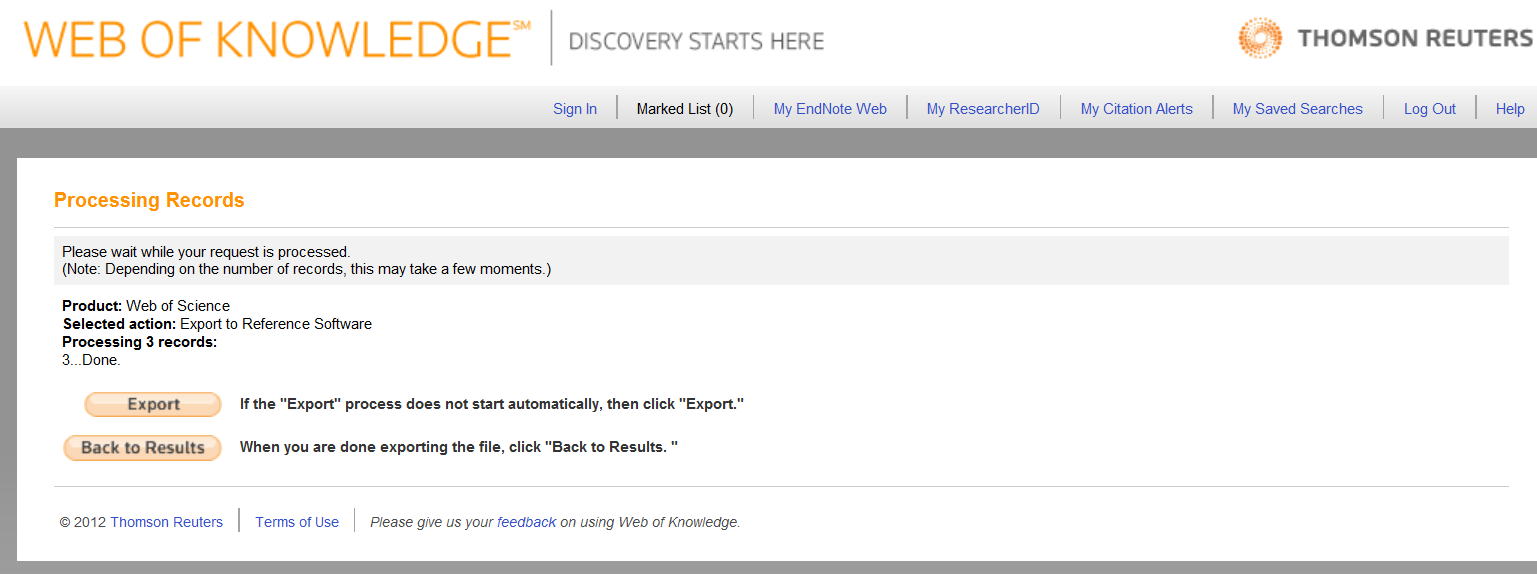